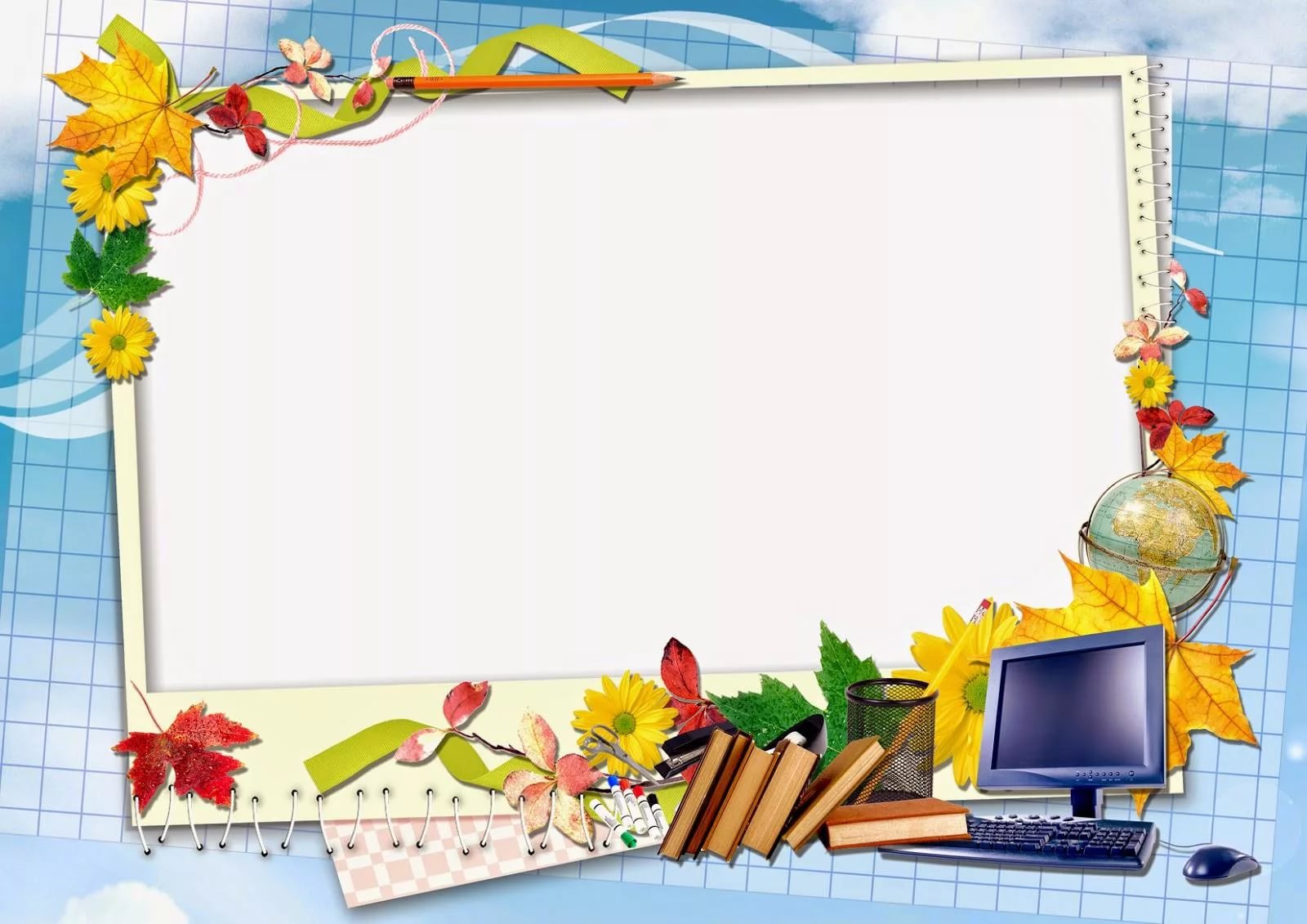 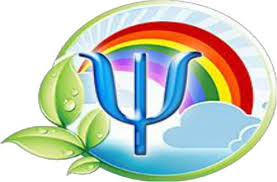 Қашықтықтан оқыту бойынша балалардың ата-аналарына ұсыныстар
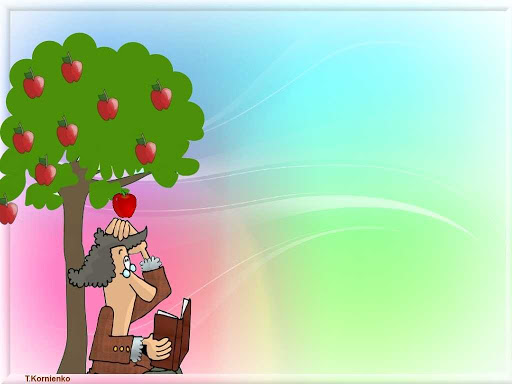 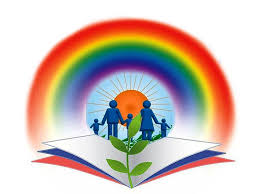 Ата-аналарға арналған бала тәрбиесіне қажетті 14 кеңес
1. Баланың міндетті түрде өздігінен орындайтын жұмыстары болуы қажет. Сіз тек осы жұмыстардың орындалуын қадағалауыңыз керек. 
2. Мейлі қаншалықты тиянақты әрі жылдам орындасаңызда, балаға жүктелген жұмыстарды өзіңіз орындауға тырыспаңыз. 
3. Балаңызды тыңдауды үйреніңіз.Шыдамды болыңыз, балаңыздың сөзін бөліп, оның ойын өзіңіз аяқтауға тырыспаңыз және баланы асықтырмаңыз.
 4. Балаңызға өз көзқарасыңызды тықпаламаңыз. Өзіңіздің нұсқаңыздың дұрыс екенін дәлелдермен түсіндіріңіз. 
5. Баланың кез-келген қалауын орындауға асықпаңыз. 
6. Балаға өзінің іс әрекетін түсіндіруді үйретіңіз. Яғни бала ең алдымен ойланып содан соң ғана шешім қабылдауды үйрену керек. Ең жақсысы өзі сенімсіздік танытқан мәселелерде ата-анасымен кеңесуге болатынын білуі қажет. 
7. Баланы қоршаған әлемді танып білуге дағдылаңыз.
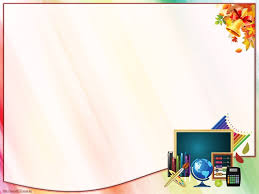 8. Баланың жан-жақты дамуына қолайлы қауіпсіз жағдай жасаңыз. 
9. Баланы тым еркелетпеңіз. Онымен өзіңізбен тең дәрежедегі адам ретінде сөйлесіңіз. Есіңізде болсын сіздің сөйлеген сөзіңізді, іс әрекетіңізді балаңыз қайталайды. 
10. Балаға өз бетінше жеке басының тазалығын қадағалауды және де әр түрлі жағдайларда өзін қалай ұстау керектігін түсіндіріңіз. 
11. Жақсы іс әрекеті үшін сөзбен немесе сыйлықпен мадақтап көтермелеңіз. 
12. Бала кішкентайынан бастап ата-анасын, үлкендерді, жақындарын сыйлау керектігін білу тиіс.
 13. Ешқашанда баланың икемсіздігін күлкіге айналдырып және де қорқыныштарына күлмеңіз. Қайта керсінше баланың қорқыныштарын бірге шешіп сенімді қарым-қатынас орнатыңыз. 
14. Қаншалықты уақытыңыз аз болсада балаңыздың жан-жақты дамуына көңіл бөліңіз. Есіңізде болсын балаңыз сіздің ең басты байлығыңыз.
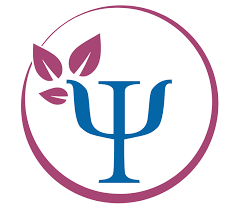 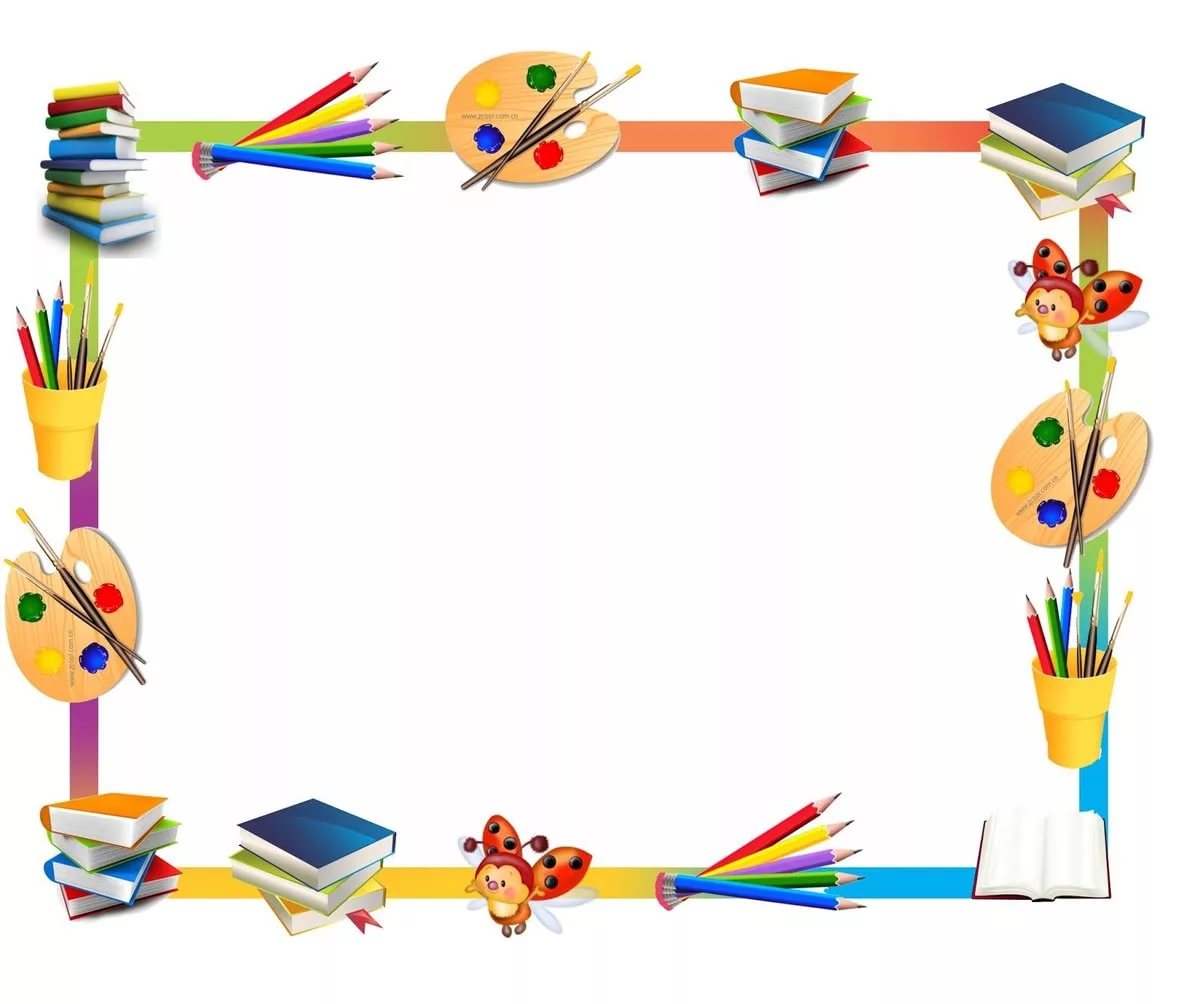 Ата-аналарға арналған ұсыныстар
Балаларға өздерін жақсы ұстауға көмектесіңіз
Ата-аналардың көпшілігі олардың бәрін дұрыс жасайтыны туралы алаңдатты. Әрине, "мінсіз" ата-ана жоқ.
Кез келген ата-анада қиындықтар туындауы мүмкін және бұл қиындықтардың балаларға қалай әсер ететініне барлық алаңдаушылық тудыруы мүмкін.
Ата-аналарды толғандыратын проблемалардың бірі: балаларды өзін қалай жақсы ұстау керек? Көптеген ата-аналар үшін бұл мәселе өте қиын болуы мүмкін.
Әр адамның балаларды қалай табысты тәрбиелеуге деген көзқарасы бар. Тәртіптік шаралардың жетіспеуі
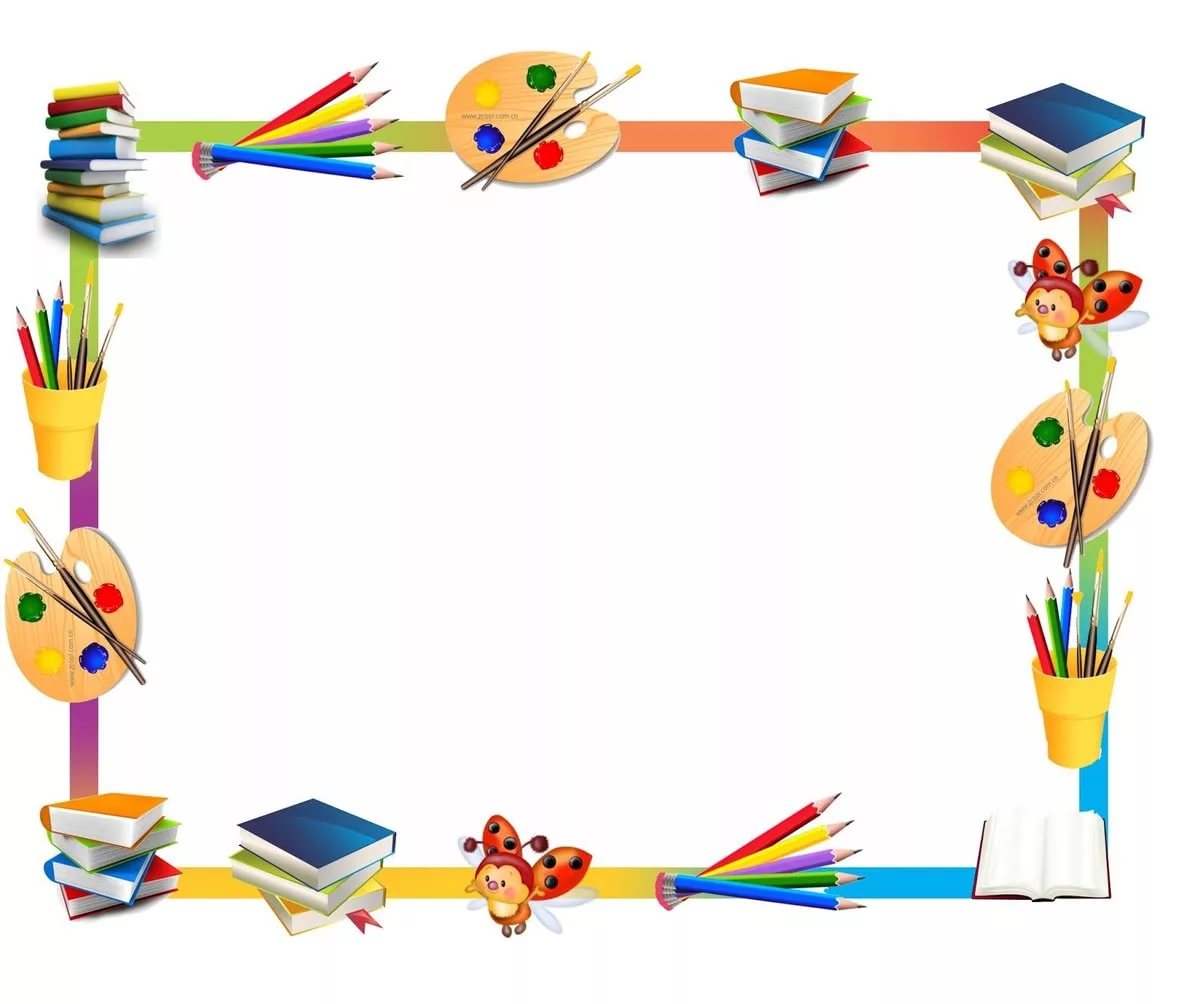 Балалар бақылаудан шығады ма? Балалардың сізден бас тартуына тым қатаң шаралар әкелмейді ме?
Біз балалар үшін олардың қауіпсіздігі үшін тыйым салу керектігін білеміз, бірақ оларды өмірге енгізу — оңай емес міндет. Бұл брошюра сіздерге балалардың жақсы мінез-құлқын көтермелеудің оң тәсілдері туралы баяндайды.
Позитивті тәсіл баладан қол жеткізгісі келетін мінез-құлықты мақтауға және мақұлдауға, және оның осы жақсы мінез-құлыққа назар аударатынына деген сенімділікті қалыптастыруға негізделген.
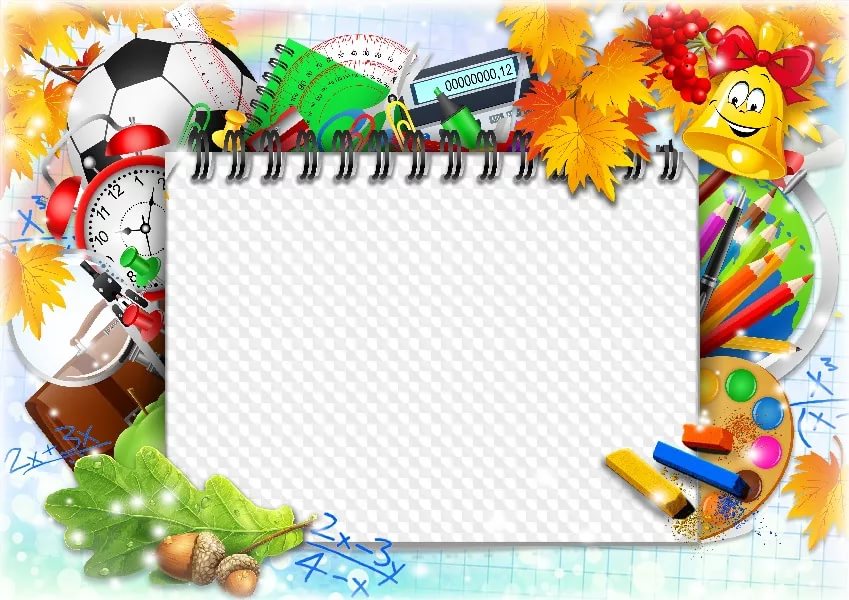 Кейбір ата-аналар, егер олар күлкілі болмаса, балалар бақылаудан шығып кетеді, бірақ бұл ақиқатқа сәйкес келмейді. Сіз көбірек махаббат және құрмет, балалар неге жақсы екенін түсінеді сіз олардан белгілі бір мінез-құлықты күтесіз, және олар сізді қуантқысы келеді. Мұндай тәсілді пайдалану кез келген жаза. Сіздің балаңызды тәрбиелеудің соңғы шарасы болатын жағдайды қамтамасыз етуге көмектеседі.
Бұл сізді ойлайды!
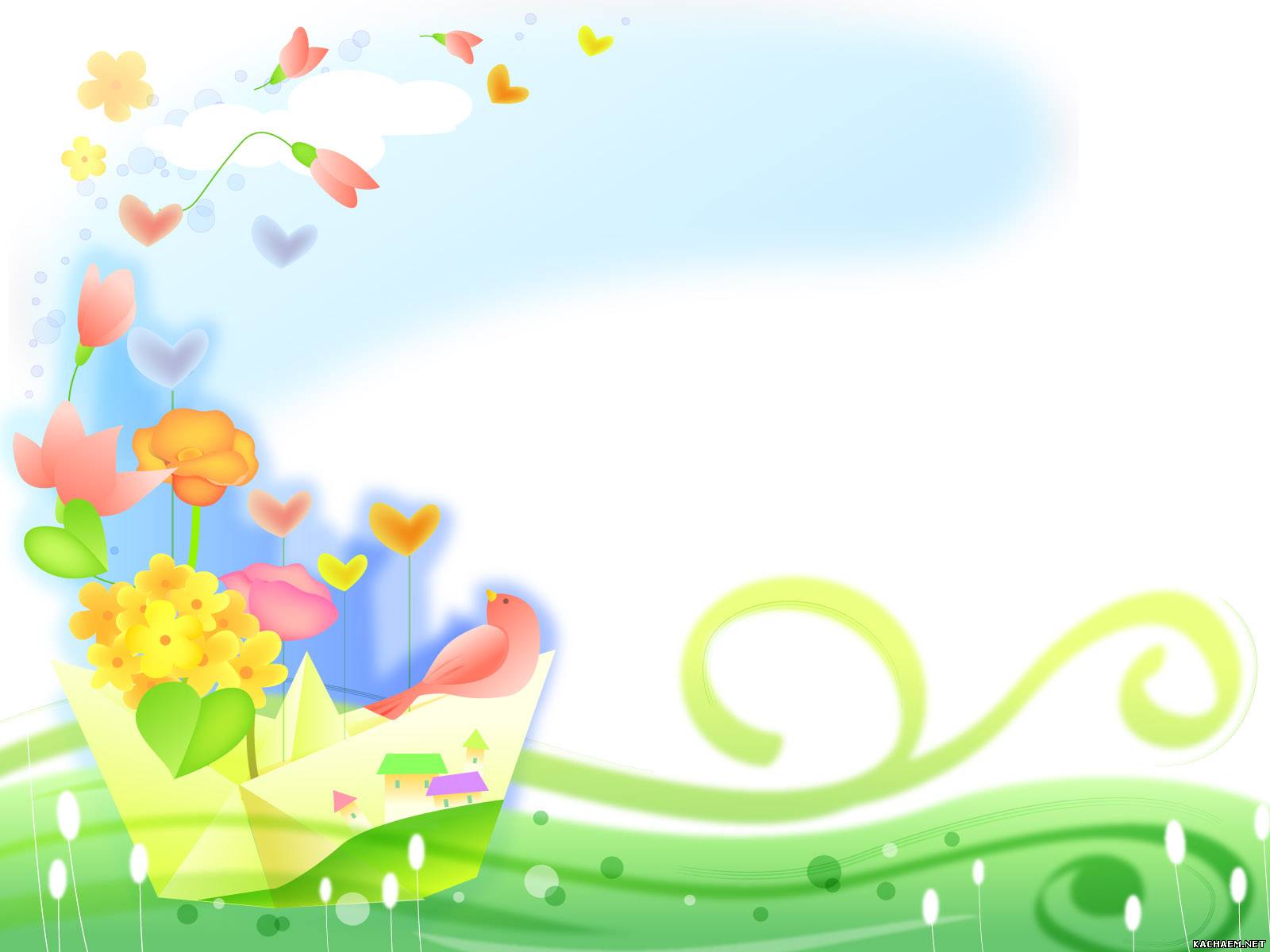 Кейде каприз және мойынсұнбау - бұл балалар табиғаттан қуанышты және қызықты, сондықтан кейде олардың мінез-құлқын ересектер "каприз" деп атайды. Бірақ сіздің балаңыз ешқашан нәрселерді бұзбаса және ешқашан қателеспесеңіз, өте қызықты болар еді.
Бұл балаларға барлық нәрселерді жасауға рұқсат ету мүмкін деген сөз емес! Олар қабылданған ережелерді сақтауға үйренуі қажет
Сіздің отбасыңызда және басқа адамдармен қарым-қатынас жасау ережелері. Сондықтан уақытыңызды сақтап, балаларға өзін бақылауға үйрету үшін шыдамдылық танытыңыз.
Жиі балалар зерттеудің жазаланғанын түсінбейді, олар балалар жиі шатасады
ересек ережелерде. Олар әрқашан түсінбейді, олар дұрыс емес. Бұл әсіресе, ересек адамдар тым ашуланып немесе ренжіп, не істеу керек екенін түсінбеді.
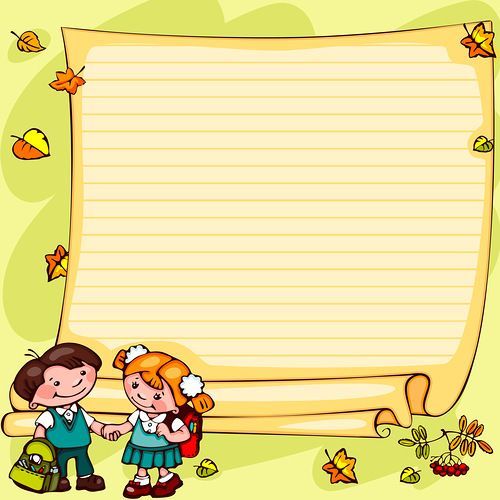 2-тапсырма
Балалар өзіне жақсы қарым-қатынас жасауға құқылы
Бұл дегеніміз, балалардың құқықтары бар және олардың бірі-физикалық және психикалық зорлық-зомбылықтың және әдейі кемсітудің барлық нысандарынан қорғалуға құқығы бар.
 Балаларға таңдауға мүмкіндік бере отырып, сіз осы арқылы көмектесесіз
 Өз балаларымен принципті маңызы жоқ мәселелер бойынша дауласпаңыз. Оларға өз таңдауларын ұсынуға тырысыңыз: киіну және олар үнемі бақылауда бола отырып, өздерін ренжітпеу үшін не бар. Бұл баланың "қиын" мінез-құлқын жоюға көмектеседі.
Жақсы ата-ана болу үшін 10 қадам
Махаббат - бұл барлық балалардың ең маңызды қажеттілігі.

Махаббат-тәрбиенің маңызды оң құрамдас бөлігі."Мен сені сүйемін" деп айта отырып, балаларға деген сүйіспеншілігіңізді неғұрлым көп көрсетсеңіз, соғұрлым олар сізге лайық екенін дәлелдегісі келеді. Ересек адамның махаббаты баланың өзіне деген сенімін және өз тұлғасына деген құрметін нығайтады.
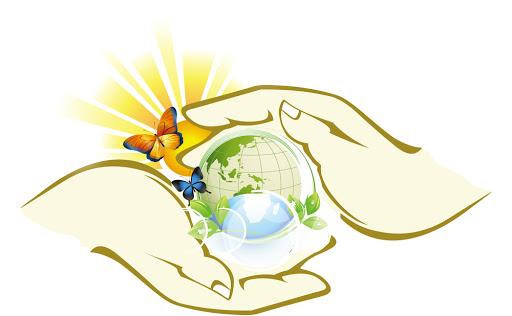 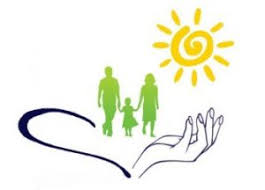 2. Балалардың айтқанын мұқият тыңдаңыз.
 Олар не істеп, сезінуге қызығушылық танытыңыз. Ресім, олардың барлық сезімдер ды және тек білу, дұрыс оларды білдіруге. Сіз жиі осылай істесеңіз, соғұрлым жиі жазалауға тура келеді.
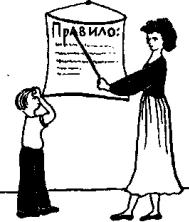 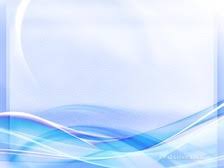 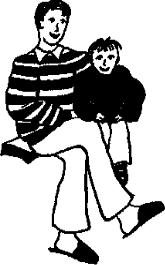 3. Тіпті баламен ең жақсы 
көретін және мұқият 
қарым-қатынаста да 
шектеулерді 
(немесе тыйымдарды)
 нақты белгілеу қажет.
Бұл ата-ана міндеттерінің бөлігі. Бірақ естеріңізде болсын, балалар үшін бұл шектерді төзімділікке табиғи және қалыпты сынау. Бұл күрделі емес, бұл оқыту процесінің бір бөлігі. Егер сіз белгіленген ережелерді ұстансаңыз, олар негізделген болса, балалар өздерін неғұрлым қорғалған сезінеді (кейде шағымданғанмен).
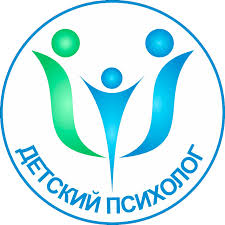 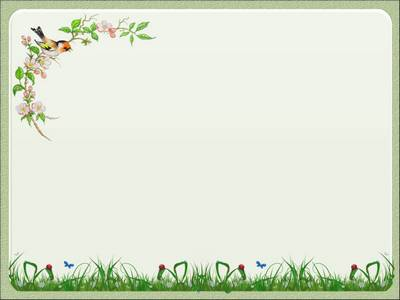 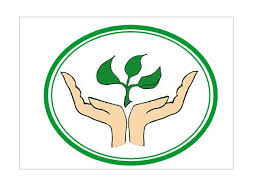 4. Күлкі шиеленісті жағдайды бәсеңдетуге көмектеседі.

Кейде ата-аналар балалармен қарым-қатынаста әзіл сияқты өте маңызды. Қызықты жақтарын көруге тырысыңыз және мүмкін болған кезде Күлуге рұқсат етіңіз
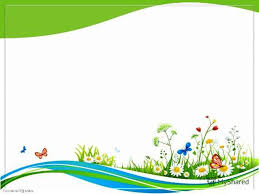 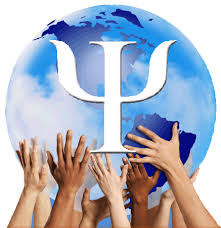 5. Сіздің балаларыңыз тұрғысынан оқиғаларды көру және олар сезінеді деген түсінік-бұл оларды жүргізу бойынша түсінудің кілті.
Балалар мен ересектер сізбен әділетсіз қарым-қатынаста болған кезде сезгеніңізді еске алып көріңіз және сіз балаңызды жақсы түсінесіз.
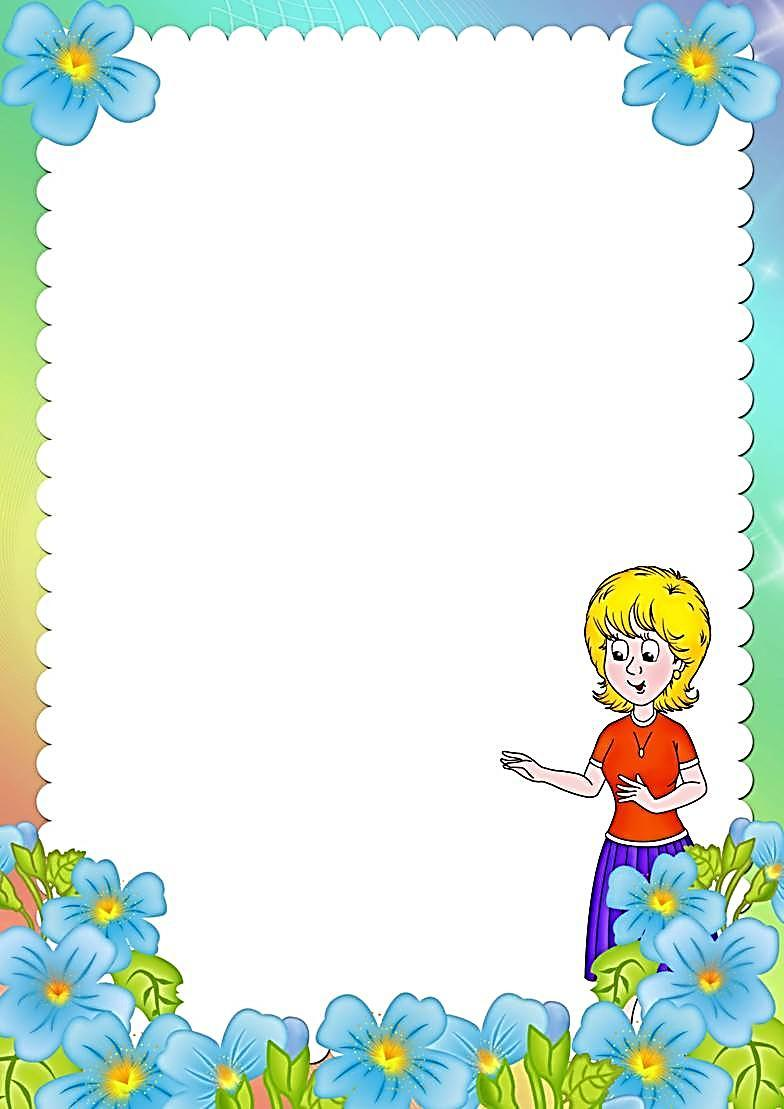 6. Олар өздерін жақсы ұстай алады деп күтіңіз, олардың күш-жігерін көтермелеу, жақсы мінез-құлық үшін мақтаңыз және жаман қылықтарды елемеуге тырысыңыз. Сіз көп келгенде, балалар сізді тыңдау аз болады.
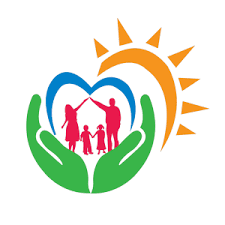 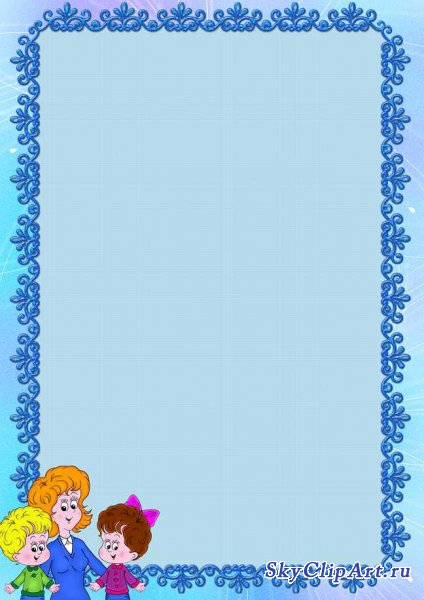 7. Сіздің балаңызды ересек адамды сыйлайтын сияқты құрметтеңіз.
Сіздің балаңызды шешім қабылдауға тартыңыз, әсіресе, егер бұл шешімдер олардың өміріне әсер ететіндей болса, олардың көзқарастарына құлақ салыңыз. Егер сіз балаңыздың жарасы деп айтуға тырысып жатсаңыз, онда сіз де ересек адам деп айтқан болсаңыз, бұл қалай көрінеді деп ойлаңыз. Егер сіз оларды мазаласаңыз, балаңыздың алдында кешірім сұраңыз.
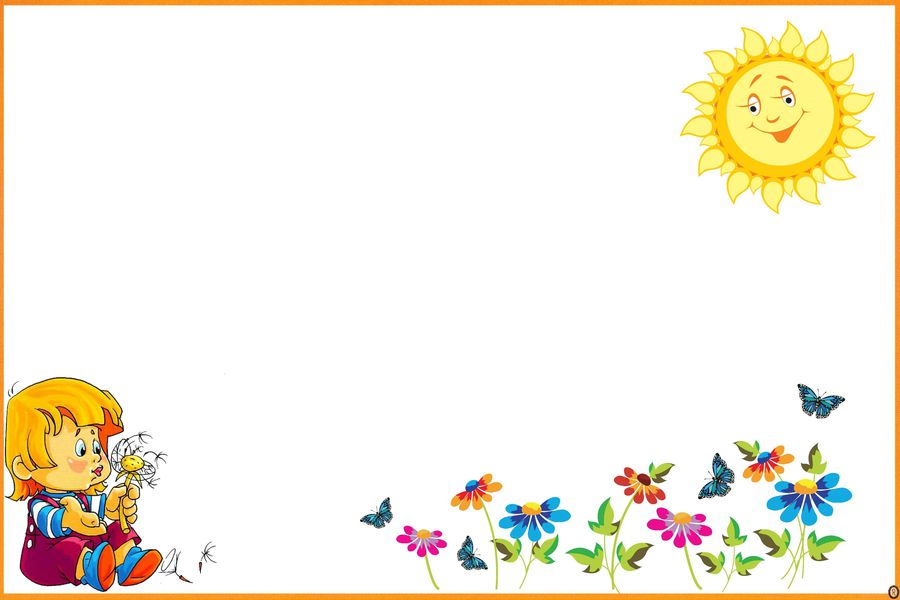 6. Өз балаларын мақтаңыз және мақұлдаңыз
8. Белгілі күн тәртіпті орнатыңыз
8. Белгілі күн тәртіпті орнатыңыз
Кішкентай балалар өздерін бақытты сезінеді, егер олар жеп, ұйықтаса, ойнаса, бір тұрақты уақытта қыдырса. Балада тамақ ішуге, ұйқыға және шулы ойындарға арналған нақты уақыт болса, көптеген жанжалдарды болдырмауға болады.
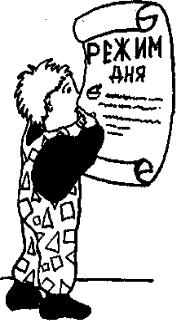 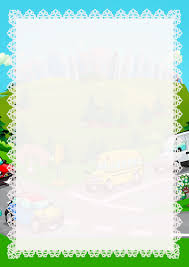 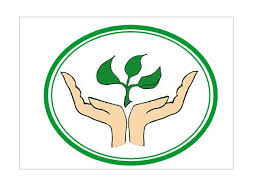 9. Кейбір ережелерді әр отбасында сақтау қажет, бірақ өте кішкентай балалармен икемді болуға тырысыңыз.
Бір күні өз отбасында ереже орнатып, олардың орындауында дәйекті болыңыз. Егер сіз ережені орнатсаңыз, және содан кейін 1997 жылдың кыркүйек айына дейін жалпы еңбек стажы 22 жылды құрайды.2004 жылдан бастап 2 топ мүгедегі. естуімше минималды пенсияға 23692 теңгеге базалық пенсия 11182 тенгені қосып 34 000 көлемінде болады дейді. Кейде үйден тыс, сізге балаларға түсіндіру қажет басқа ережелер қажет.
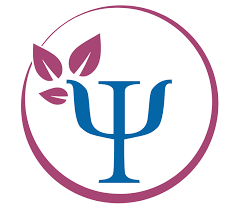 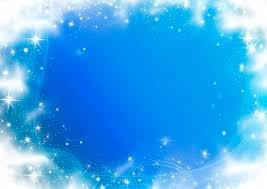 10. Өз қажеттіліктеріңізді ұмытпаңыз!
Егер сіз шаршаған сезінсеңіз және сіздің шыдамдылығыңыз аяқталса, сіздің демалысыңыз үшін біраз уақыт бөліңіз. Сізге не жақсы болады? Егер сіз өзіңіз бақылау жоғалтасыз немесе өз балаңызға бояуға, оны қорлауға немесе соққы беруге дайын екеніңізді сезсеңіз, 10-ға дейін шығып, уайымдап, оқып шығыңыз.